IoTInternet of Things
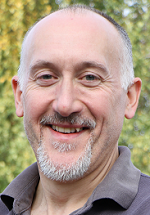 Ian Pritchard
IT Service Delivery Manager
unITe solutions
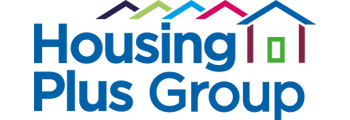 Central Shropshire and South Staffordshire
12000 properties
581 staff
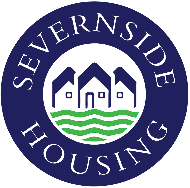 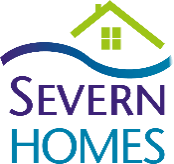 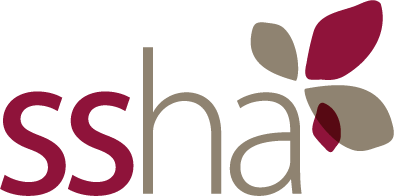 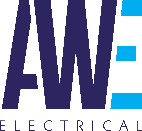 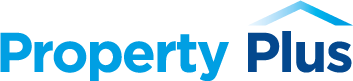 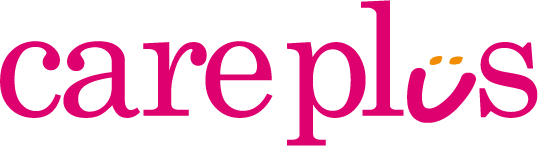 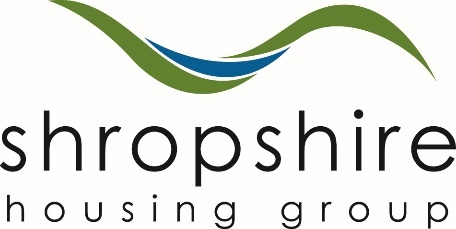 South and North Shropshire
5000 properties
288 staff
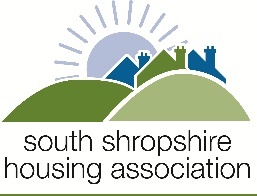 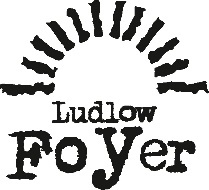 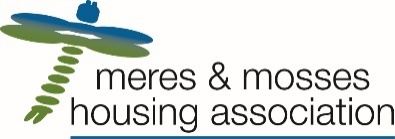 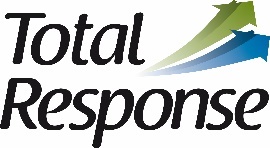 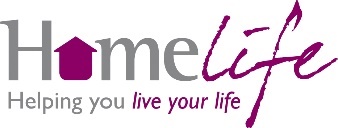 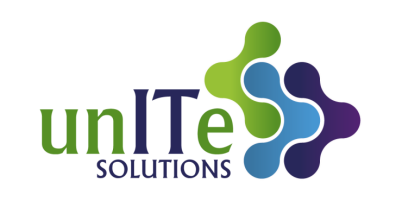 A brand for IT
--
Internally recognised
--
External Sales
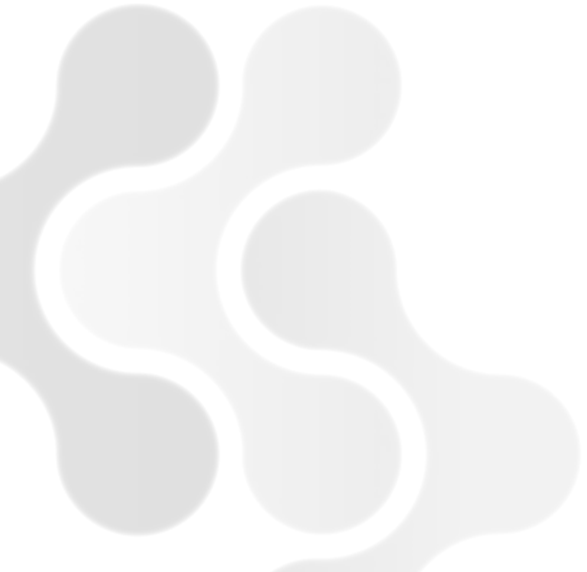 Collaborate to Deliver
www.deliverIT.org.uk
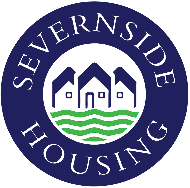 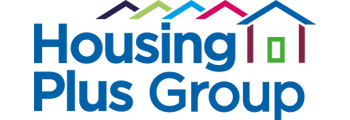 New IT partnership
5 year old IT partnership
Then and Now
Key Statistics
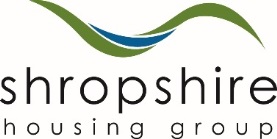 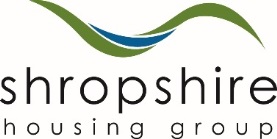 11
from 460 to 518
from 42 to 47
from £3660 to £3420
from 60% to 90%
from 85% to 95%
from 95% to 99%
IT Staff members
Total staff supported
Staff supported per IT member
IT cost per employee
KPI Call Performance
Service Satisfaction
System Availability
17
869
51
£3038
94%
98%
99.8%
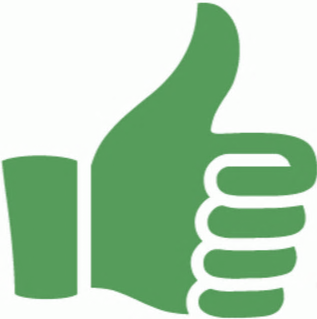 [Speaker Notes: For 5 years Severnside Housing and Shropshire Housing Group have worked in partnership on IT, with a joint IT strategy to support differing business objectives and to provide VFM.  With Severnside’s merger with Housing Plus to create the new Housing Plus Group and the challenge of rent cuts, we will review how the IT Strategy and partnership working have been further developed to enable business transformation and deliver operational efficiencies through greater levels of collaboration.]
IoT - 21st Century Trojan Horse or Possible Data Revolution

But what does that mean??

Tech being welcomed into our homes and workplaces
Do we know what it is doing?

Data sources more common and widespread than ever before – truly more data from more sources everywhere
But do we know what to do with it?
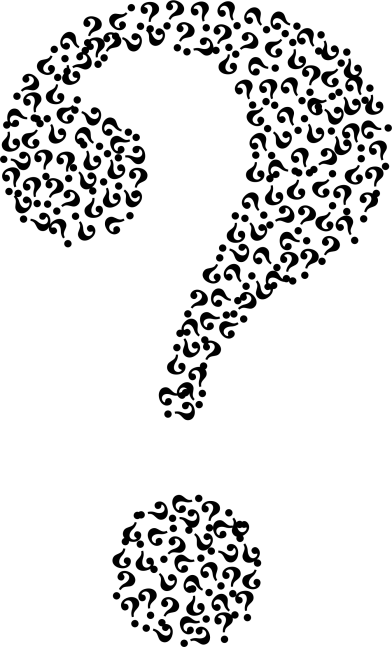 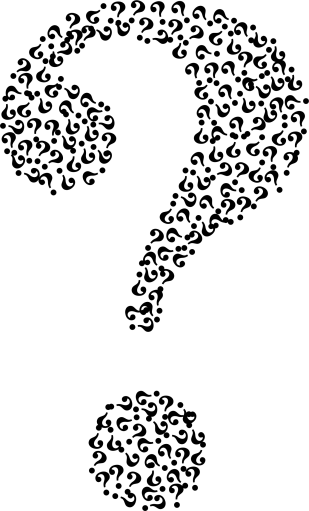 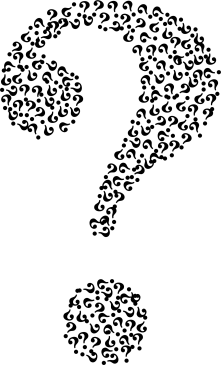 Definition: ‘thing’

some entity, object, or creature that is not or cannot be specifically designated or precisely described

IoT doesn’t really exist…… well not on its own…

There is no single IoT industry

It is a process… a way of linking together separate entities and using triggers to instigate and perform actions
(Martin Heidegger, German philosopher, 1889)
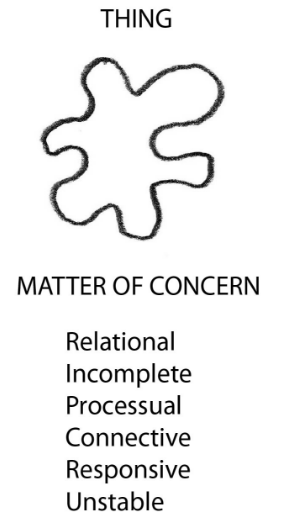 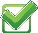 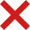 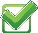 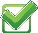 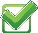 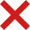 Obligatory statistics

According to Gartner Research, in 2015 there will be                  connected things
4.9 billion
And by 2020 there will be
20.8 billion
Quocirca’s 2016 research showed the average European business expects 

to be dealing with
7,000
IoT devices over the coming 18 months.
So… Let’s take a look at…..
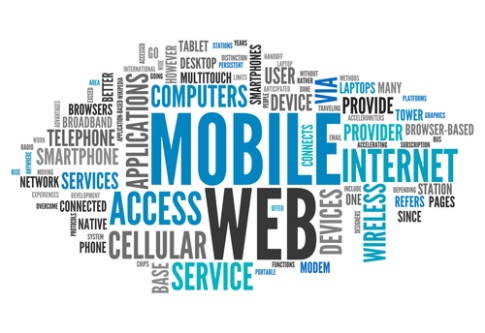 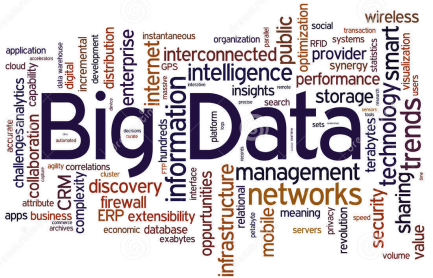 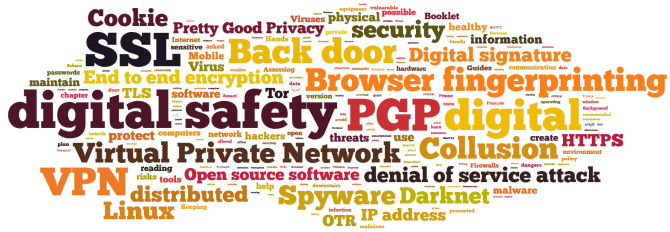 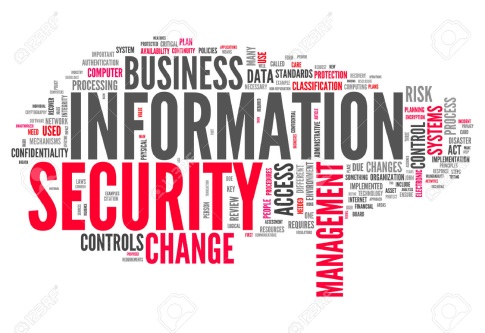 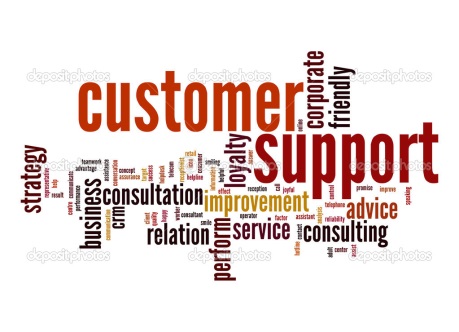 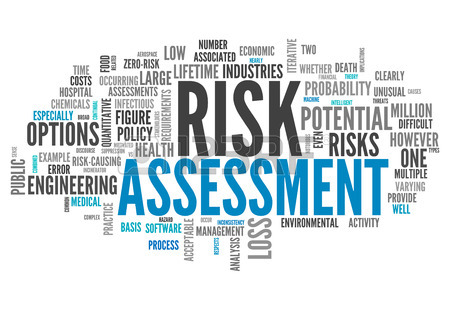 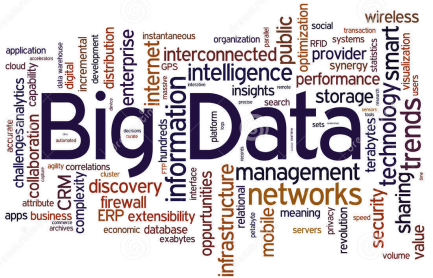 Big Data - CityVerve - Manchester…….

Launched in July by Manchester City Council 
To connect the city's health, transport, environment and services with 20 kinds of sensors. 
Intended to make city planning more responsive

Smart Bus Stops which will be able to let drivers know when people are waiting
Smart lighting that comes on when needed, so it is more efficient with using energy.
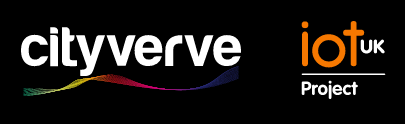 Big Data – Vehicles - Portugal…….

Portuguese company Veniam wants to turn all vehicles into wi-fi hotspots using mesh networks. 

Porto is the first city to trial this "internet of moving things“

Proposed for Bin lorries and buses to be broadcasting Wi-Fi.
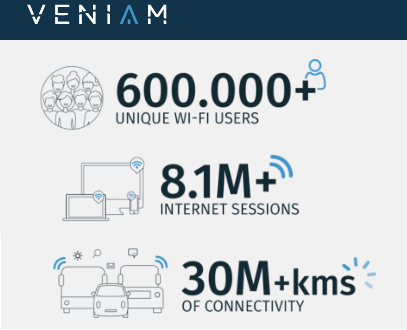 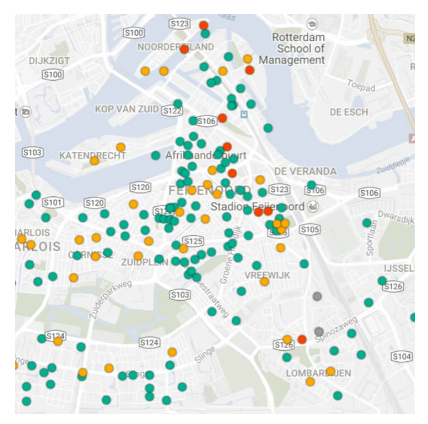 Big Data – Waste - Finland…….

Helping waste and recycling companies operate more efficiently

Finnish startup Enevo’s sensors can tell when a bin is full and then plan a route for the collection lorries that takes traffic into account.
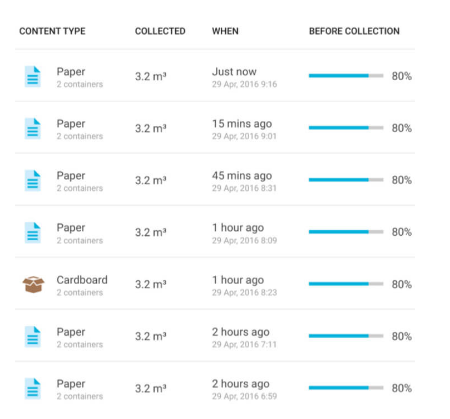 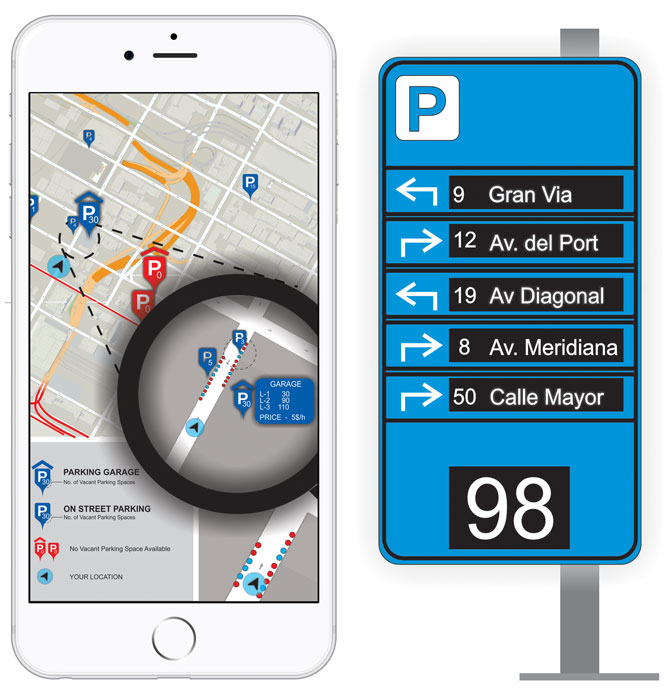 Big Data – Parking - Barcelona…….

Barcelona-based Urbiotica is using sensors to change cities' parking.

Wireless sensors provide real-time data on traffic

Measures traffic, air quality, noise pollution, humidity and temperature

Smartphone App available to see free parking spaces, etc

Helped reduce congestion by ten per cent in Nice, France
Big Data – Bristol – Citizen Sensing……. 

Bristol Approach is a community driven guide to delivering projects that use sensor technologies. 

Tracking footfall on run-down streets to help shops tailor their services.
Monitor radiation levels in the environment
Using applications that augment a mobile phone
The ‘Dampbusters’ project
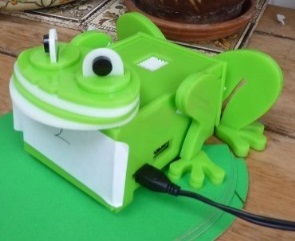 Big Data – Oxford – Water Levels……. 

Flood Network has developed sensors in Oxford to collect real-time data on water levels. 

Works with Environment Agency data to map where there is a risk of flooding

Rolling out across the UK.
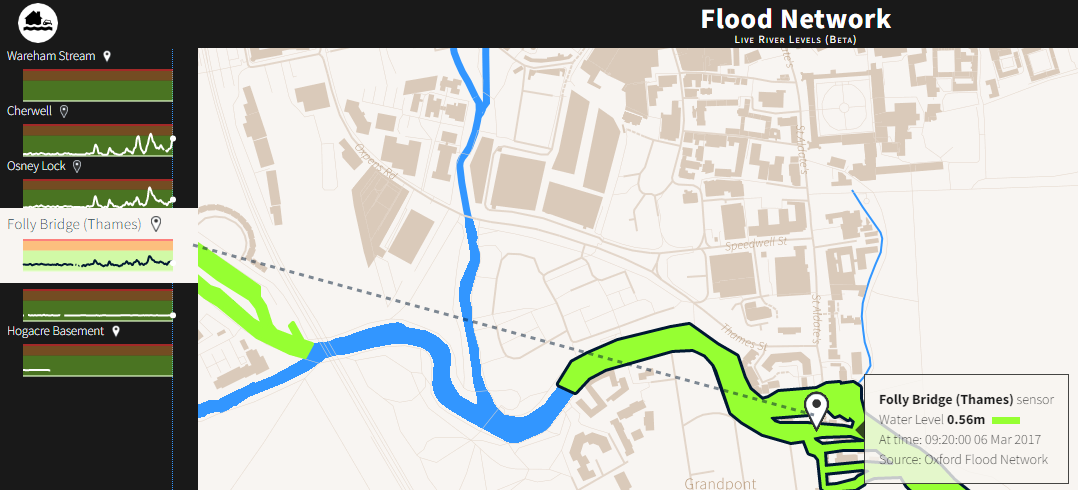 Big Data - Business…….

Benefits – trending, bigger picture, cross agency

Concerns – security, access, data storage/transfer

Risks – who do you trust? What do you trust?

Selling the concept to customers – too much bad press?

Do we have the systems to adequately process and analyse?
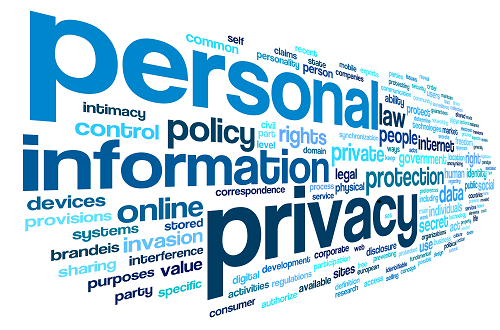 Big Data - Personal…….
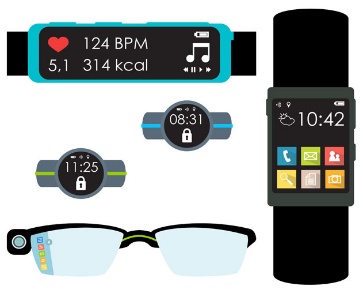 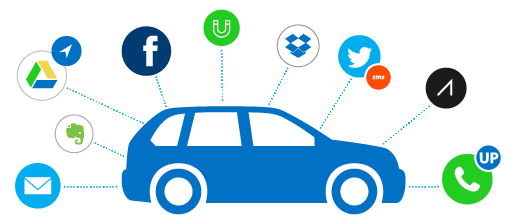 Smart cars
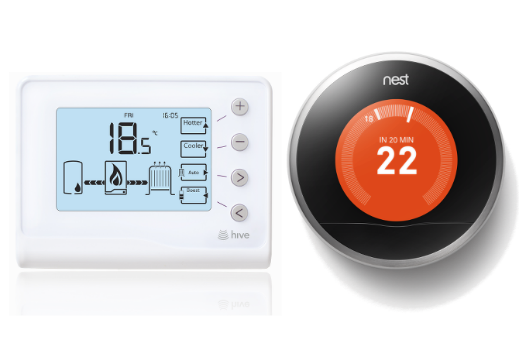 Wearables
Health monitoring
But how much data are you creating? And at what cost?
Links with Phishing, home targeting by thieves, identity theft, online banking abuse
Smart heating
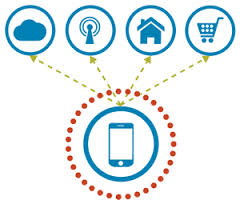 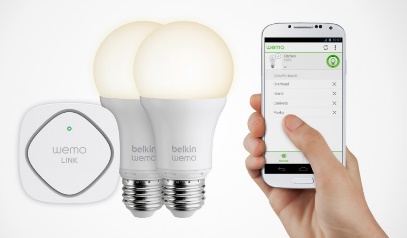 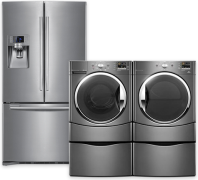 Mobile devices
Social media
Smart Appliances
Smart lighting
Big Data - Personal…….
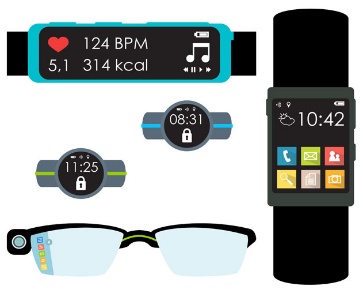 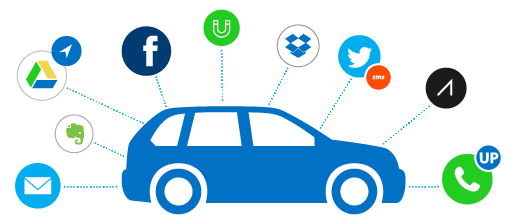 Where you go
When you go there
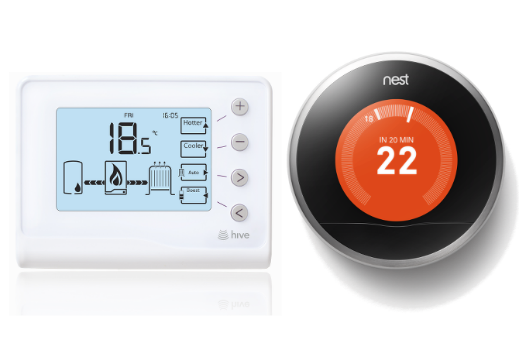 Heartrate, links to doctors
Stress, voice patterns
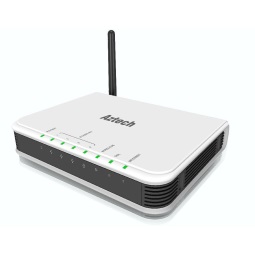 Internet history
Email history
Wi-fi details
Device history
As below
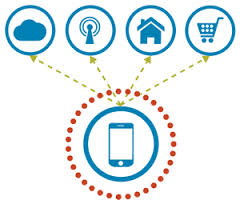 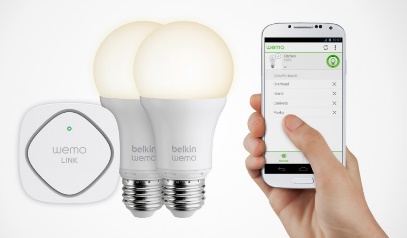 Location, age
Status, workplace,
Family, address
Calling history
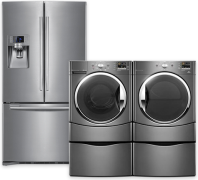 What you eat, when
You shop
What you watch
When you’re in, out
Power usage
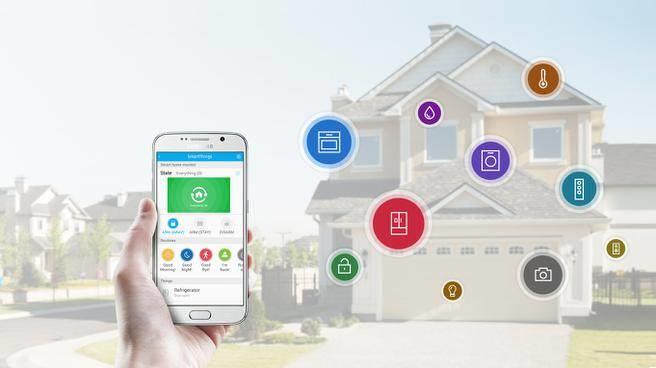 The automated home…..
Is it practical? How far do you take it?

Gimmick vs reality? Alexa?

Adapted homes – beneficial? 
	Care, vulnerable people

Social Housing? Can this be embedded?
What cost, what risk?
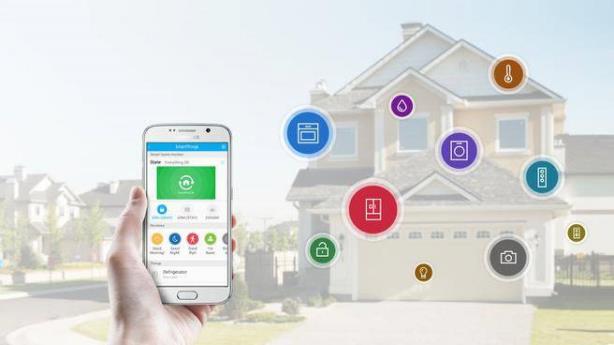 When things go well………….

Microsoft

Logistics
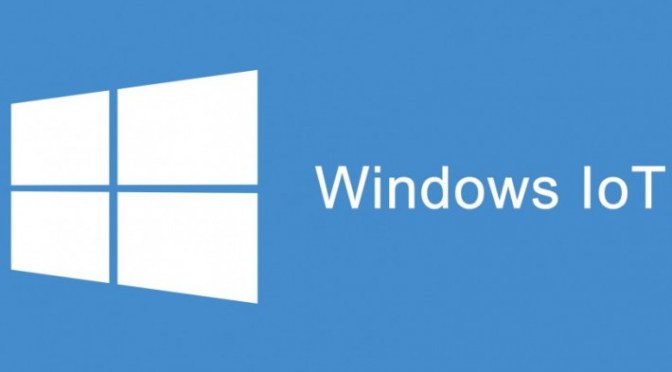 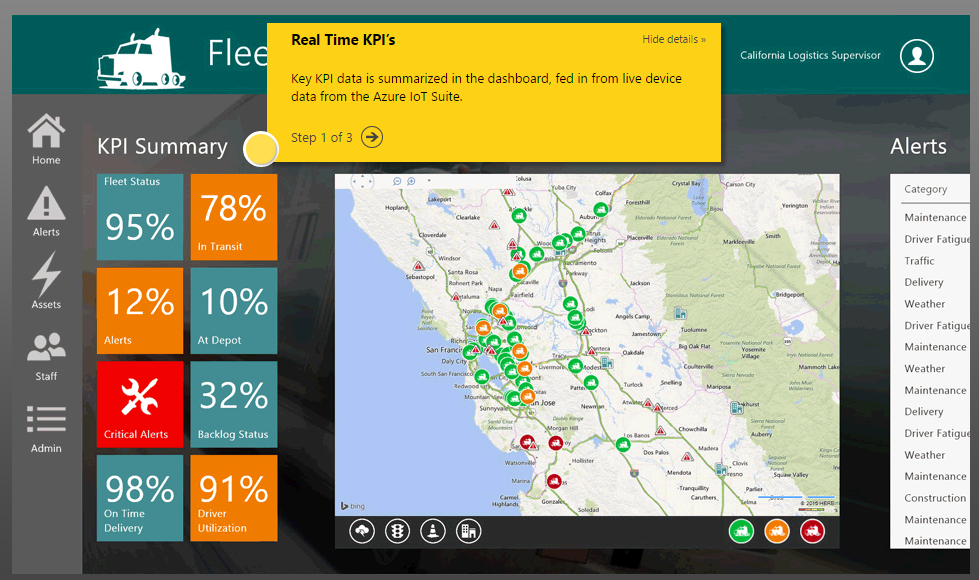 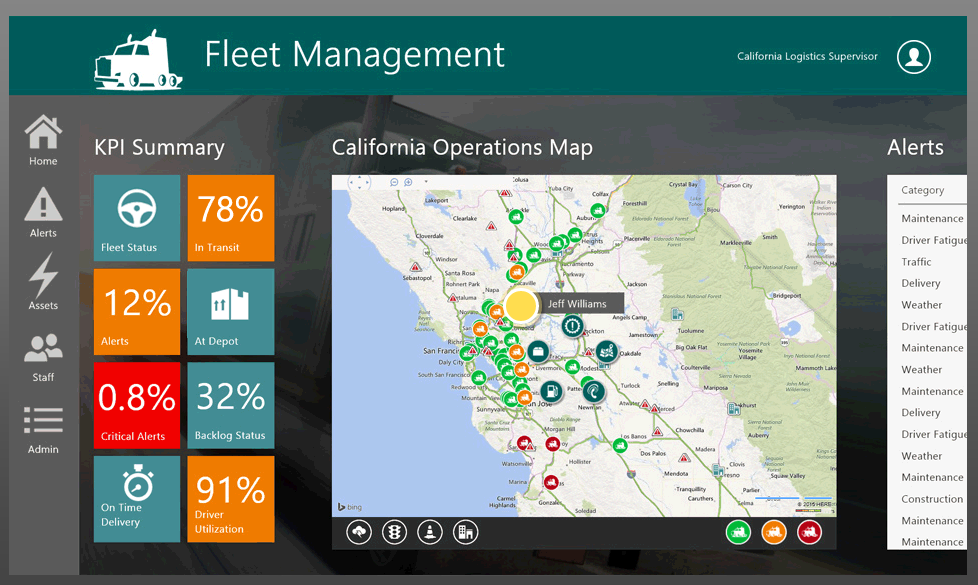 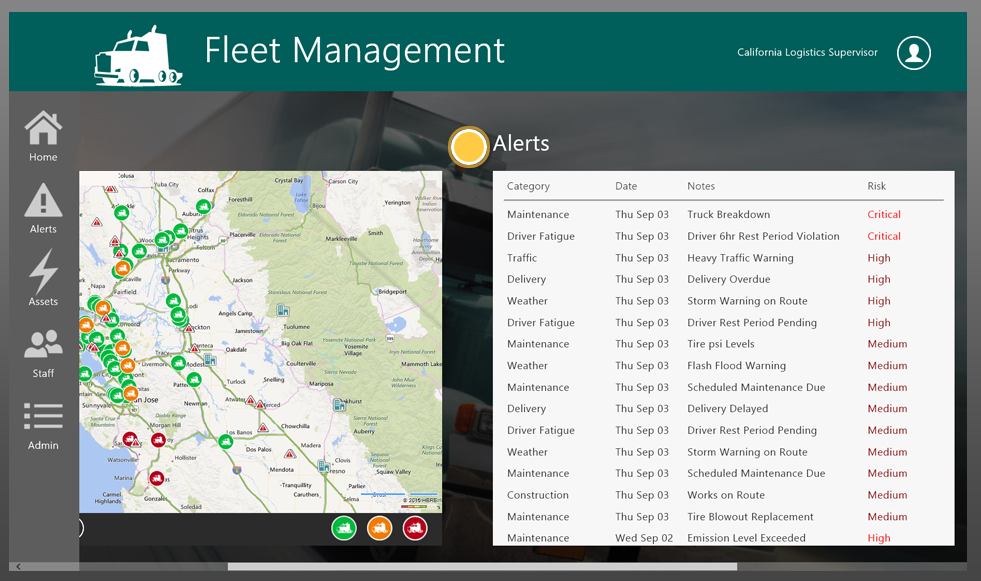 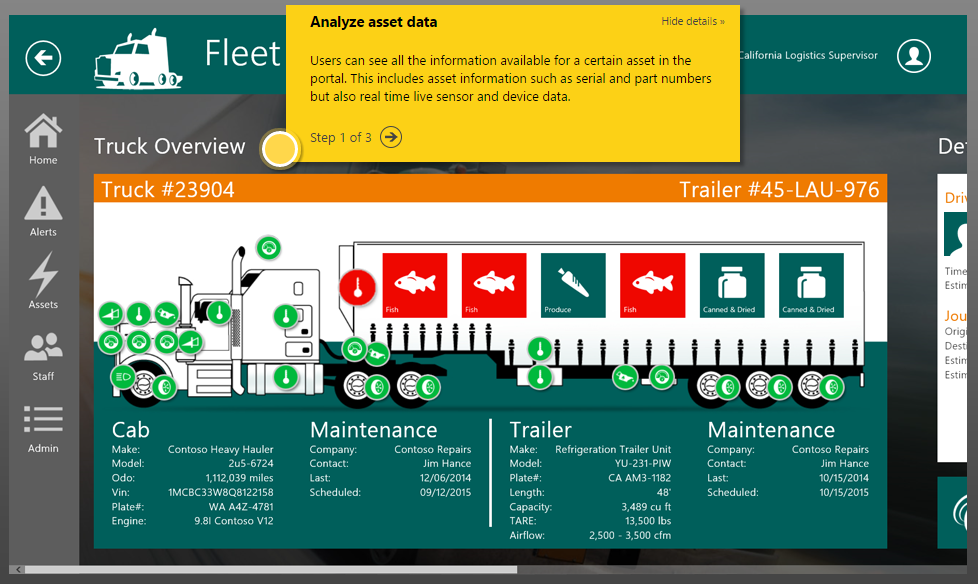 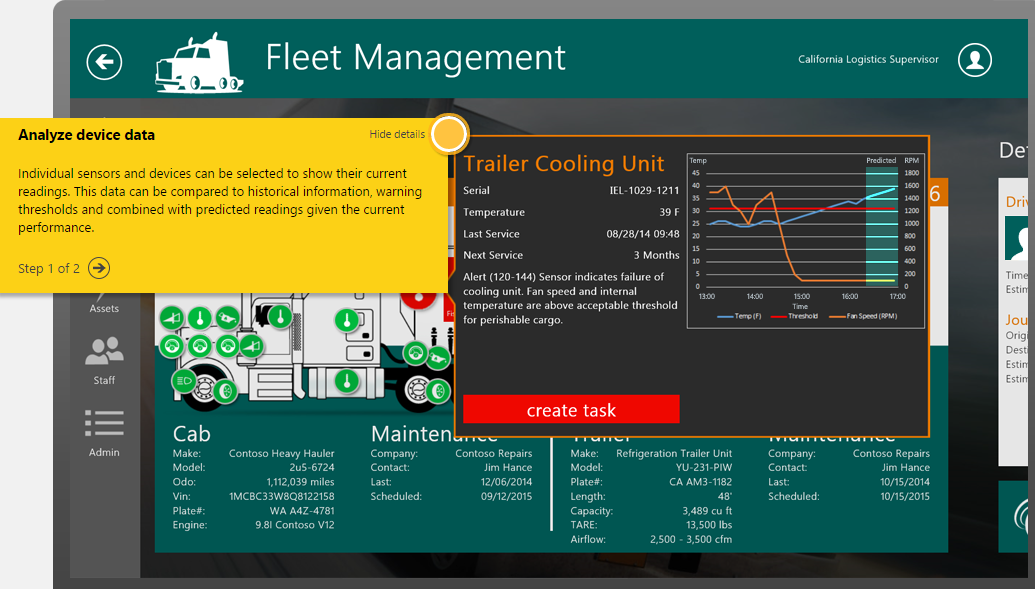 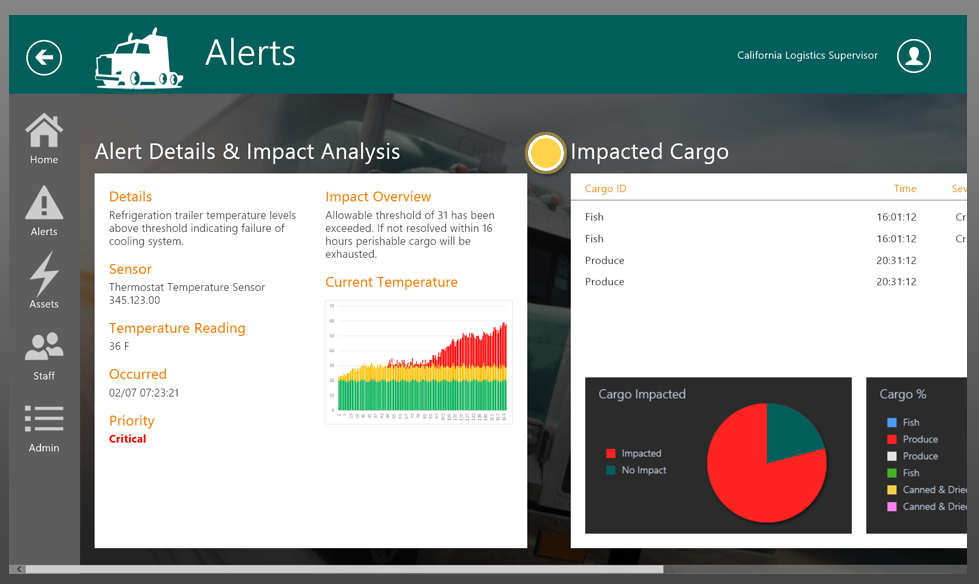 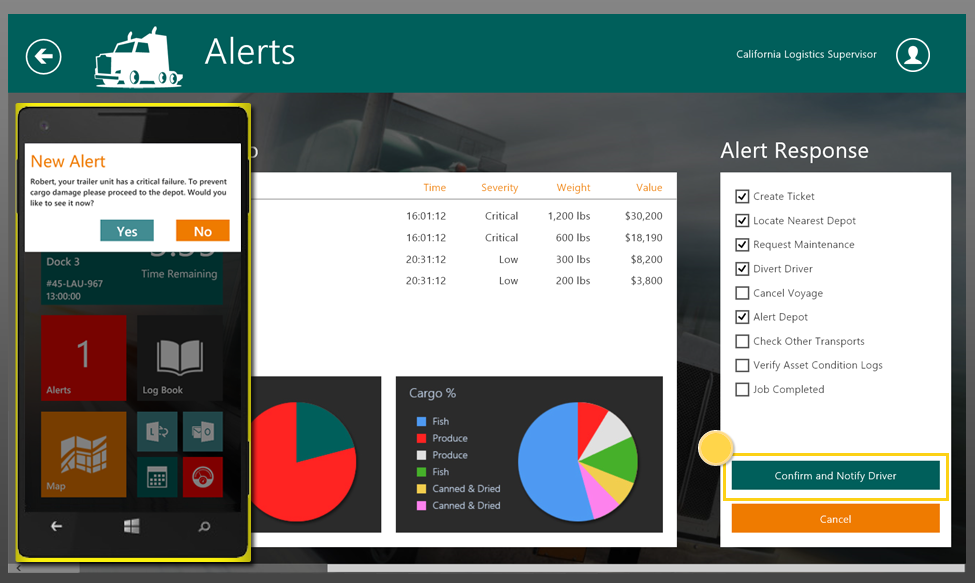 And when things don’t go quite so well………….

Jeep – wi-fi attack – 1.4 million vehicles recalled – radio, wipers, air-con, pictures appear on cars digital display (also TESLA)
Hangzhou Xiongmai Technology IP cameras – sites like gov.uk brought down – DDoS attack
Foscam IP camera – baby monitors – attacker can talk to child

Vizio – US company – legal case – TV’s capturing viewing details and selling data for targeted advertising
And when things don’t go quite so well………….

Satis toilet - Android app Bluetooth PIN hard-coded - cause the toilet to repeatedly flush, raising the water usage and therefore utility cost to its owner

Spiral Toys, - the CloudPets range of Bluetooth-enabled "smart toys” - exposing 821,000 user records online and 2.2 million parent and child voice recordings that had been captured
Just in case………former U.S. Vice President Dick Cheney, had the remote connectivity of a defibrillator implanted in his chest disabled….
Jeff Goldblum – JURASSIC PARK
“Yeah, yeah, but your  scientists  were so preoccupied with whether or not they could, that they didn't stop to think if they should”
developers
executives
Comparison – iPad ‘revolution’
“Driven by Exec/Board” vs “R&D sign off”

Speed to market affecting quality and control

Standardisation – Where is it?
Do we have a governing body?
Is there a single communication language?
Open Source devices tend to be available at low cost but do they bring additional risk?
The impact of consumerisation
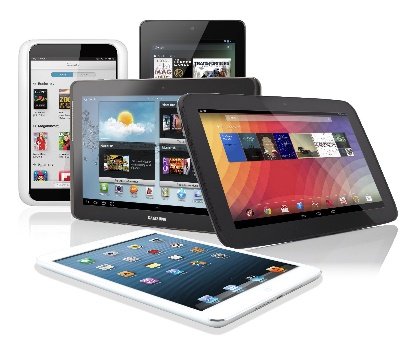 Current applications………….

Voice controls – Amazon Echo/Alexa
Does anyone really need to make a coffee from their seat in front of the TV? 
Are they just toys or are there some serious usages?
Now seeing development training being offered – AWS to Alexa
Adapted homes?

Scada / ICS – larger scale usage, better controls, pressure to improve
ICS systems already deployed can be ‘woefully insecure’
Can retro-fitting resolve these issues? At what cost?
Current applications………….

Wearables – great for personal fitness – but what else?
Worker wellness schemes…..
Tesco – goods tracking as staff move through aisles and shelves
Fatigue monitors – transport, maintenance workers
EEG Headbands – monitor your cognitive outputs
Humanyze – people analytics – voice patterns and tone – not recorded – physiology, stress levels, sleep patterns

“According to a study by Rackspace, The Human Cloud at Work, employees wearing wearables at work became 8.5 percent more productive and 3.5 percent more satisfied with their jobs”…….
Barriers to success…………..

Board/Exec not engaged in technology to see benefits
Or driving an agenda they don’t understand?

Security – internet littered with issues

Privacy – how do we we assure it?

Infrastructure – can we support it?

Customer buy-in – incentives? Breaking the ‘big brother’ view
Risk
Very much dependent on your corporate ‘risk appetite’

Data loss – corporate, personal
Security & Privacy

Data protection
Many devices gather sensitive data, the transmission, storage and processing of which needs to be secure for both business and regulatory reasons.

Expanded attack surface. 
There will be more devices on networks for attackers to probe as possible entry points to broader IT infrastructure. 
Many IoT devices are permanently on and connected, making them prime targets.
DDoS risks
Security & Privacy

IoT security = climate change: we know we need to act now to avoid a long-term disaster, but we don't know how to go about it. 

IoT ‘things’ are small, often invisible, and have not-so-powerful processors and little memory; there are a lot of them and they'll be left unchecked by humans for years.

Bot net recruitment? Would we ever know?
Mirai – Brian Krebs DDoS, 2016 - CCTV, DVR’s and routers
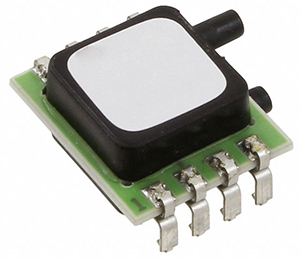 Security - IoT devices typically:

Transmit very little information

Data packets have become so short that some of our most fundamental crypto algorithms wouldn't fit any more

Do not have enough memory to accommodate large antivirus software packages
Infrastructure

Corporate – do we have skills in-house?

Standards – will we ever be able to apply one?

Worldwide – how do we control the spread of IoT devices?
How do we manage updates?
How do we shutdown if needed?
How do we keep track?
Customer ‘buy-in’

How do we assure our customers of:
Data Protection
Privacy
Security
Big brother mentality

Do we incentivize?
How? Can we?

What risks do we open ourselves up to?
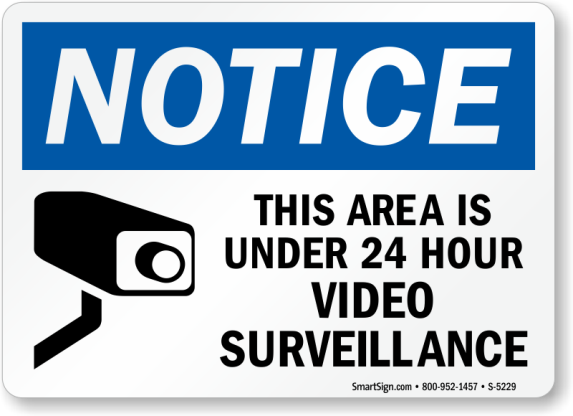 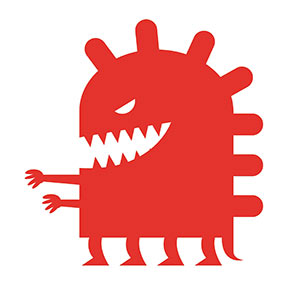 Our experiences……..

8 different ‘import’ devices – 5 found to contain Malware

‘Off the shelf’ IoT – communicating with non-euro sites over web

1 interactive smart board – communicating with ‘home’ – is this another Vizio?

IDS / IPS / DNS protection – improved and heightened security required
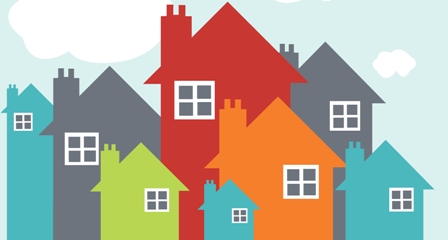 But let’s look at Housing…..
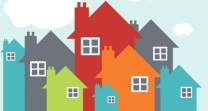 In Housing….. 

Saving money vs. improving customer experiences / lives
Can you do both?  Don’t get lost in the financials

Gas servicing – service without a visit?
Smart boilers – alerts and condition statuses
Access issues for Gas servicing removed – no need to attend

ASB – noise levels monitored ‘live’ - cases acted upon faster

Damp/mould problems – building issue or tenancy issue?
In Housing…..

Predictive repairs

Appliances – alerting - vulnerable people not using them

Smart lighting that changes when you move between rooms

‘Smart homes’ where a combination of actions happens dependent on who you are i.e. lighting, heating, music, TV – facial, voice recognition

General property condition monitoring
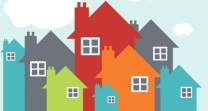 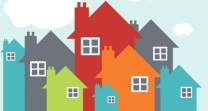 In Housing…..

Communal areas / Blocks of flats – monitored for footfall after dark

Lifts and stairwells monitored for safety and outages

Employee wellness programmes
Lets focus on staff
Sickness absence – can this be affected?

Remember - “According to a study by Rackspace, The Human Cloud at Work, employees wearing wearables at work became 8.5 percent more productive and 3.5 percent more satisfied with their jobs”…….
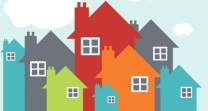 In Housing….. The way forward?

Partnership – working with IoT developers gets you ahead of the game, working with internal teams creates understanding of possibilities

Challenge internal processes – but don’t try and fix what isn’t broken

Do it with care – Plan it, Test it, Promote it
Cost saving is a given.. But it may take time to see it

Look beyond the consumer product but embrace the possibilities it brings
The underlying concept may be the important thing
In Housing….. The way forward?

Implement a strategy
Will be influenced by:
IT strategy
IT security policies
Asset management strategy
Customer service strategy
Digital strategy… maybe more

Get people on board
Remember that ROI isn’t just financial
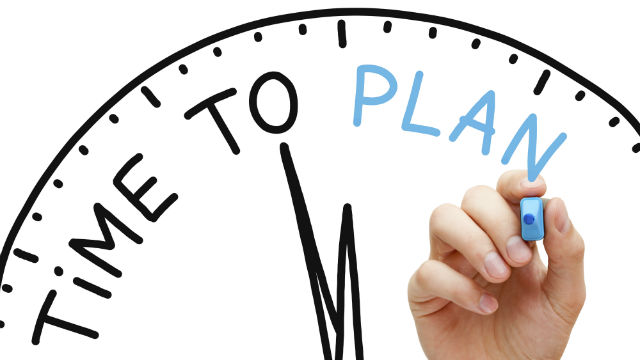 And one final quote…….
……”the question should not be whether the IoT should be used to transform social housing, but how quickly.”………
Sovereign plc.
Thank you for your timeAny questions
Credits…..

Wired magazine, May 2016
“The internet of things will turn our machines against us”, Marc Goodman
The Bristol Approach - http://kwmc.org.uk/projects/bristolapproach/
Sovereign plc – how IoT could transform social housing